Power Quality Group (QG)
MEMBER
Dita:PD,  Jirada:D2,  Ozawa:M1,  Sato:M1,  Tonouchi:B4,  Hatano:B4
【Background】
Global Warning, Paris Agreement, FIT  System, etc.
➣ Increase amount introduced of Renewable Energy
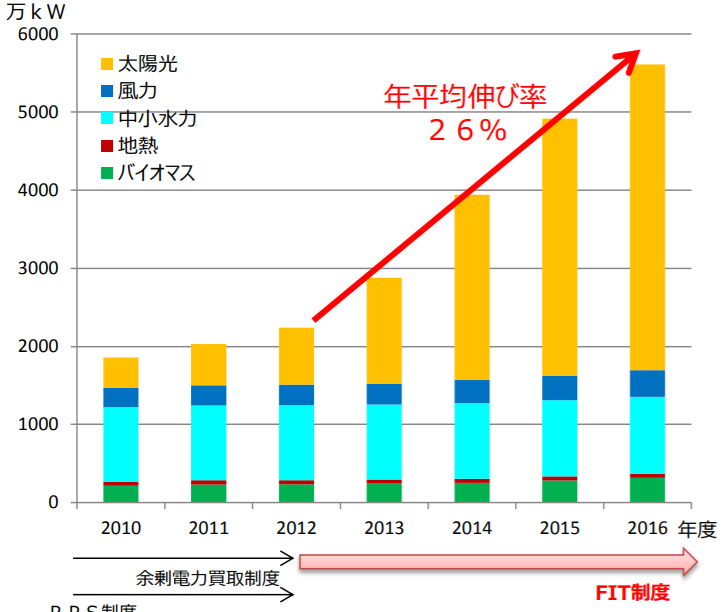 If the capacity of the inverter type distributed power generation exceeds the capacity of the main power generation
Power System is unstable by lack of Inertial
Solution method
Virtual Synchronous Generator Control
(VSG Control)
Transition of installed capacity
by Renewable Energy
What is Inertial of Power System?
What is VSG Control ?
Oscillation Equation of Synchronous Generator
VSG Control gives pseudo Inertial Power to an inverter 
to prepare it the same characteristics as Rotary Synchronous Generator.
Frequency in Power System is determined by number of rotations of Synchronous Generator, while it changes by difference between Mechanical Input and Electrical Output.
When Inertial(Rotor Weight) is large, the change of number of rotations becomes small. Therefore, Inertial of Synchronous Generator is an important factor in stabilizing Power System.
2019/6/13
1
SHIBAURA INSTITUTE OF TECHNOLOGY
【Research Theme】
Design of Small Capacity VSG Control Inverter （B4:Hatano）
【Research Purpose】
✓Construction of experiment device of small capacity VSG Control Inverter in laboratory scale
✓Analysis of grid introduction effect of VSG Control Inverter at grid load fluctuation
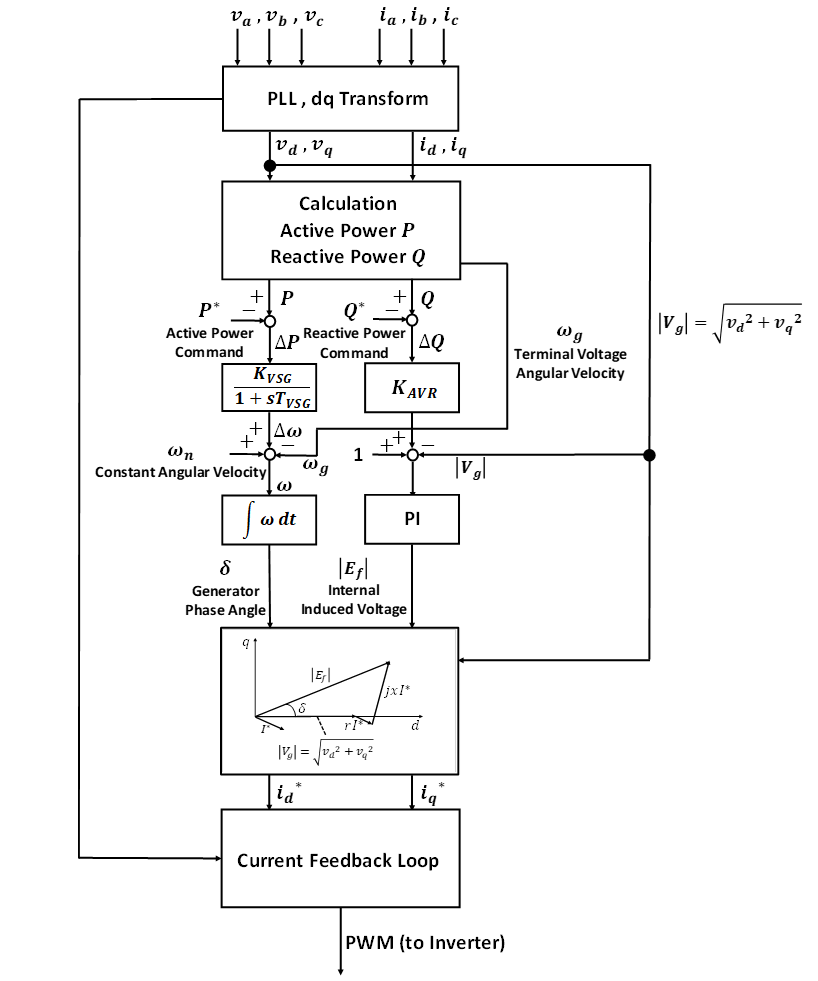 【Research Plans】
Flow of VSG Control
Reference : Research on parallel operation of Virtual Synchronous Generator Control Inverter (Osaka University, Yuko Hirase, in 2016)
2019/6/13
2
SHIBAURA INSTITUTE OF TECHNOLOGY
【Background】
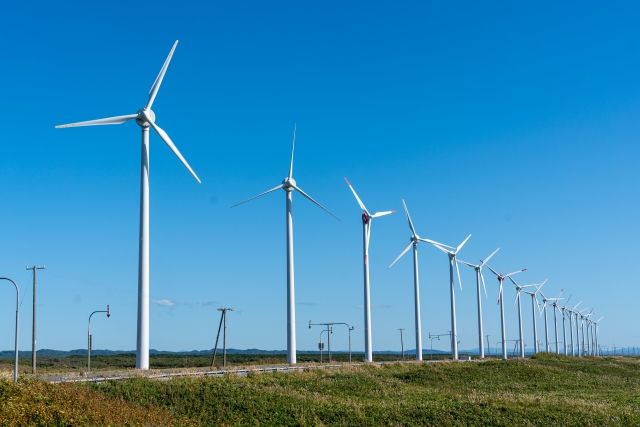 Increased renewable energy and distributed power sources into the grid
Conventional transformers  convert high voltage for long distance transportation into low voltage required by homes and businesses.(Only one direction)
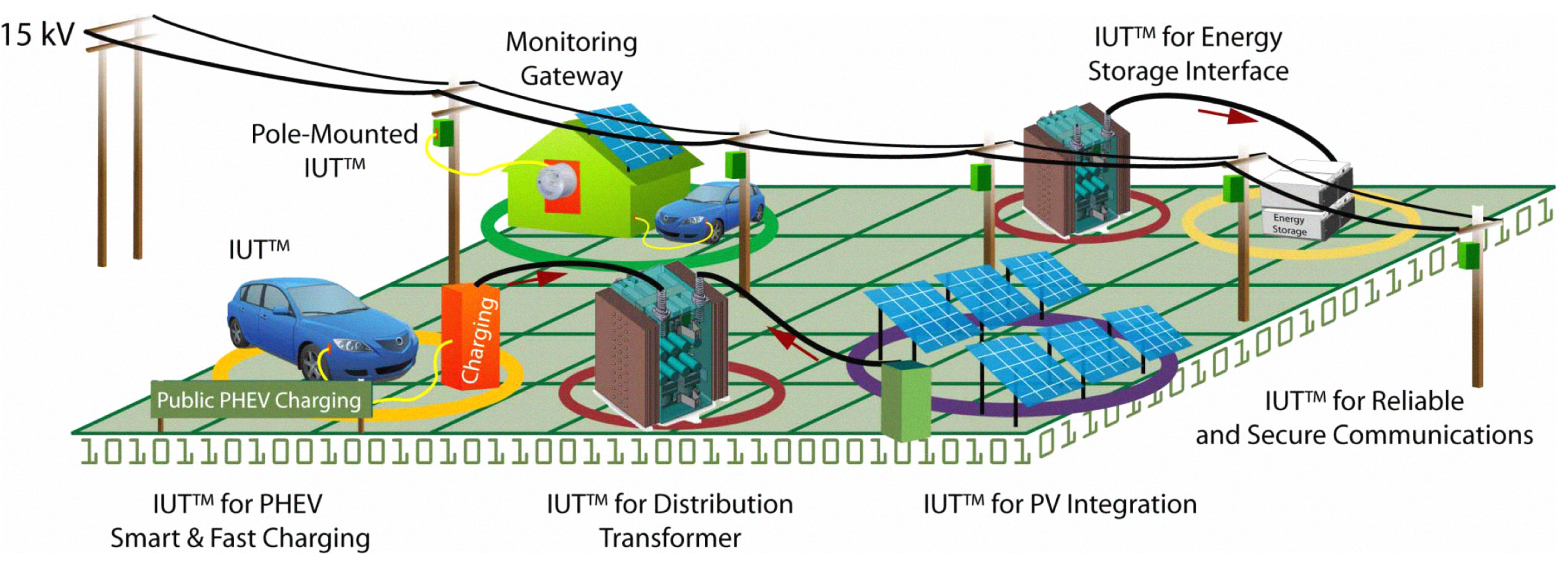 New technologies are required to allow multiple  number of inputs and bidirectional power flow.
Smart grid needs bidirectional power flow
One of  power interchange device is Solid State Transformer (SST)
SST is a power electronic device that can convert AC (or DC) to AC (or DC)
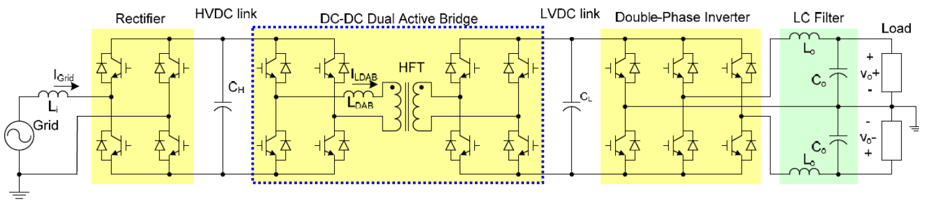 2019/6/13
3
SHIBAURA INSTITUTE OF TECHNOLOGY
Overview of SST
【Research theme】
Investigate the control method to produce SST and verify its effectiveness
（B4:Tonouchi）
Research Plans
Grid connected mode 
 Islanding mode
Bidirectional power flow(DC-DC converter)
DC output voltage follows the desired value(AC-DC converter)
AC output voltage follows the desired value(DC-AC converter)
  Voltage THD < 5%
  Control power factor to 1
2019/6/13
4
SHIBAURA INSTITUTE OF TECHNOLOGY